Unit 4: Customers and Consumers
GAP work: Deadline – September 2024
Use this powerpoint and the crib sheet and unit 4 booklet to help you address P1. 
The Nuffield website will also be useful to refer to.    https://www.nuffieldhealth.com/about-us/how-we-are-governed/2017-annual-report
Todays Objectives – Unit 4 Customers and Communication
Understand how to use the accompanying documents for this unit
Performance criteria/Structure of the unit
Specification
Model Assignment
Booklet
Crib sheets
Knowledge Organiser
How to present each criteria

Understand how to introduce Unit 4 – refer to Unit 4 booklet
Understand how to carry out P1 – refer to unit 4 booklet, spec and crib sheet
Performance criteria/Structure of the unit
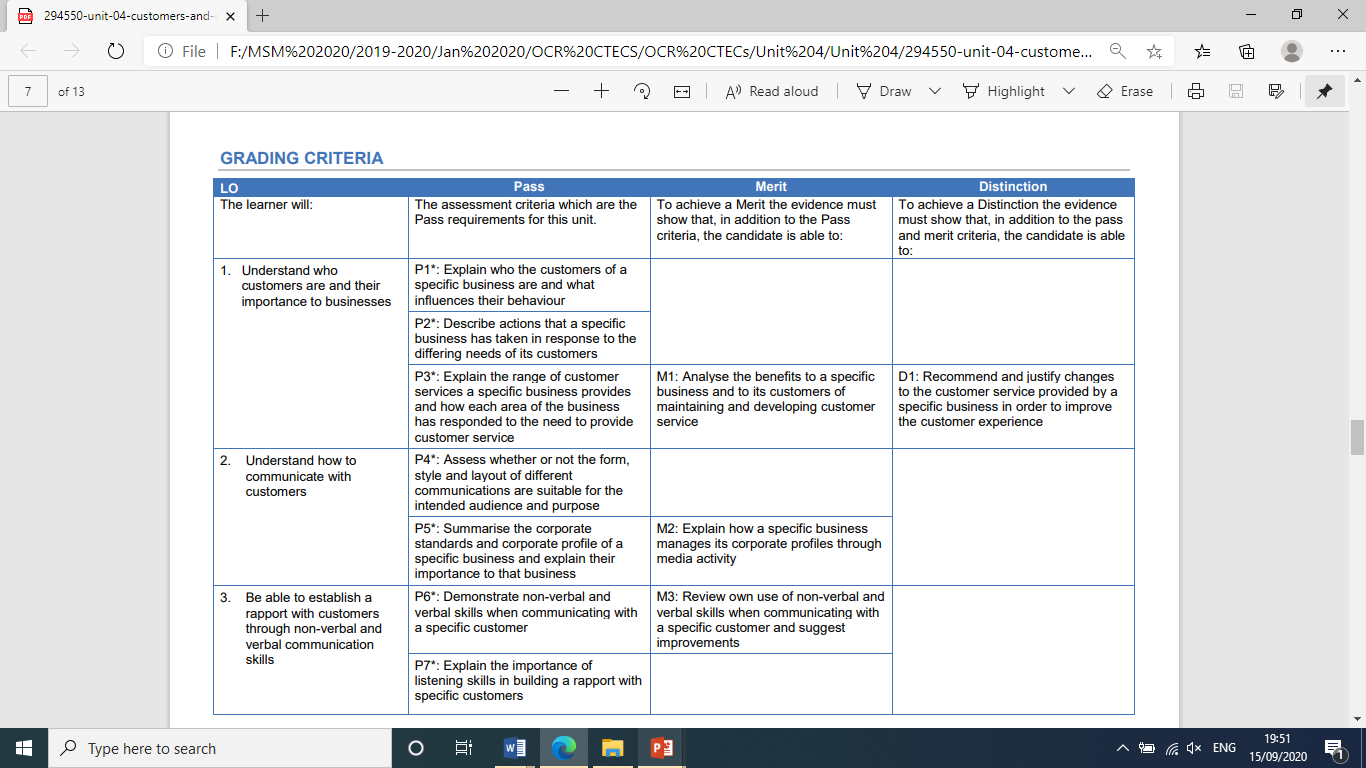 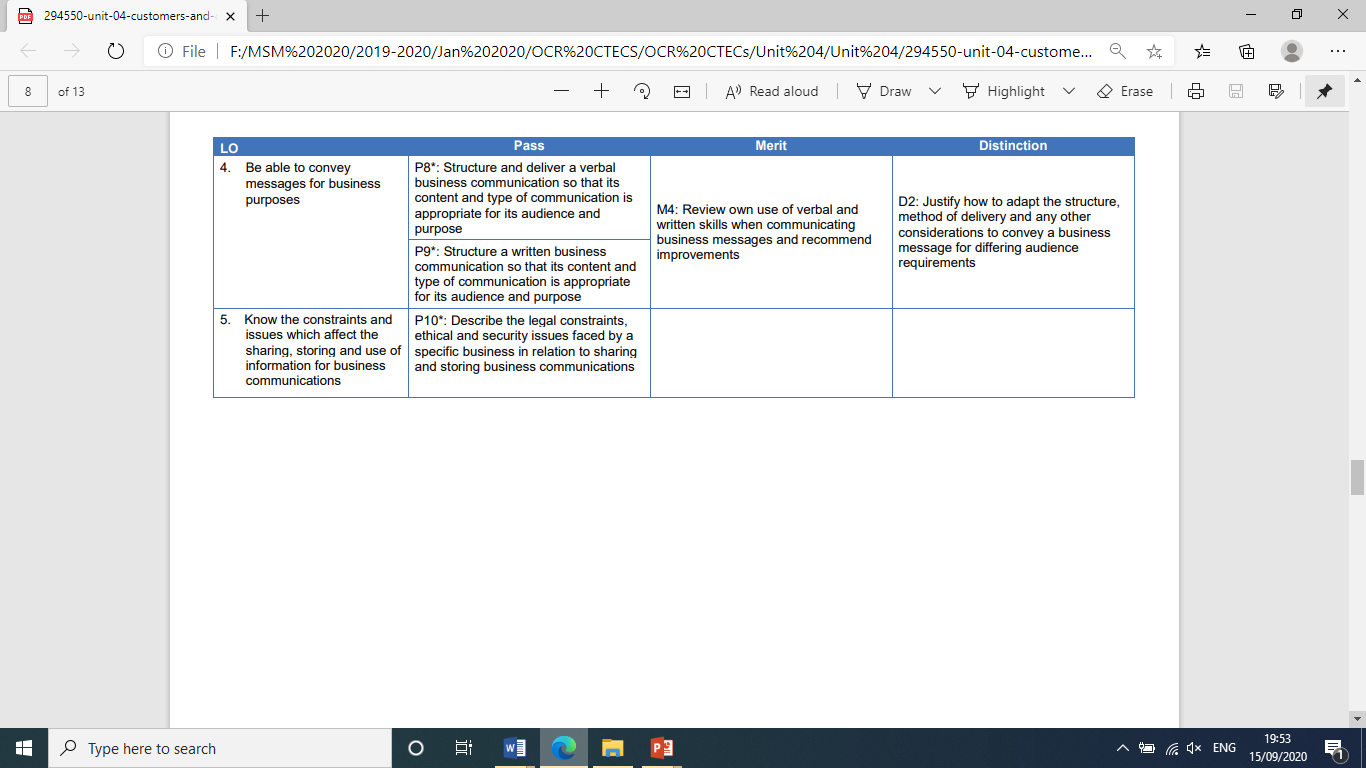 The Specification
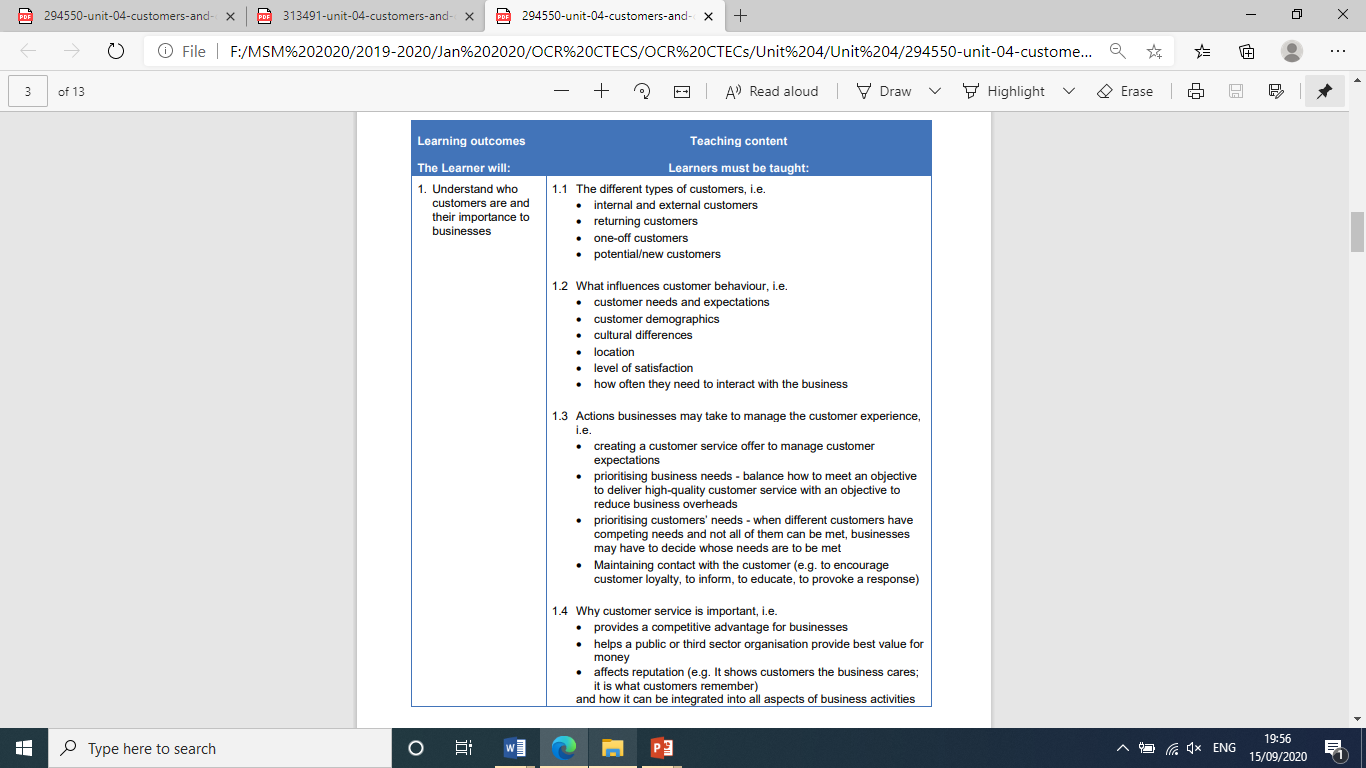 Use the Specification as a checklist – if it says i.e. you must include it.
If it says e.g. only use what's applicable
P1
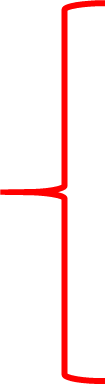 P2
How to Present each criteria
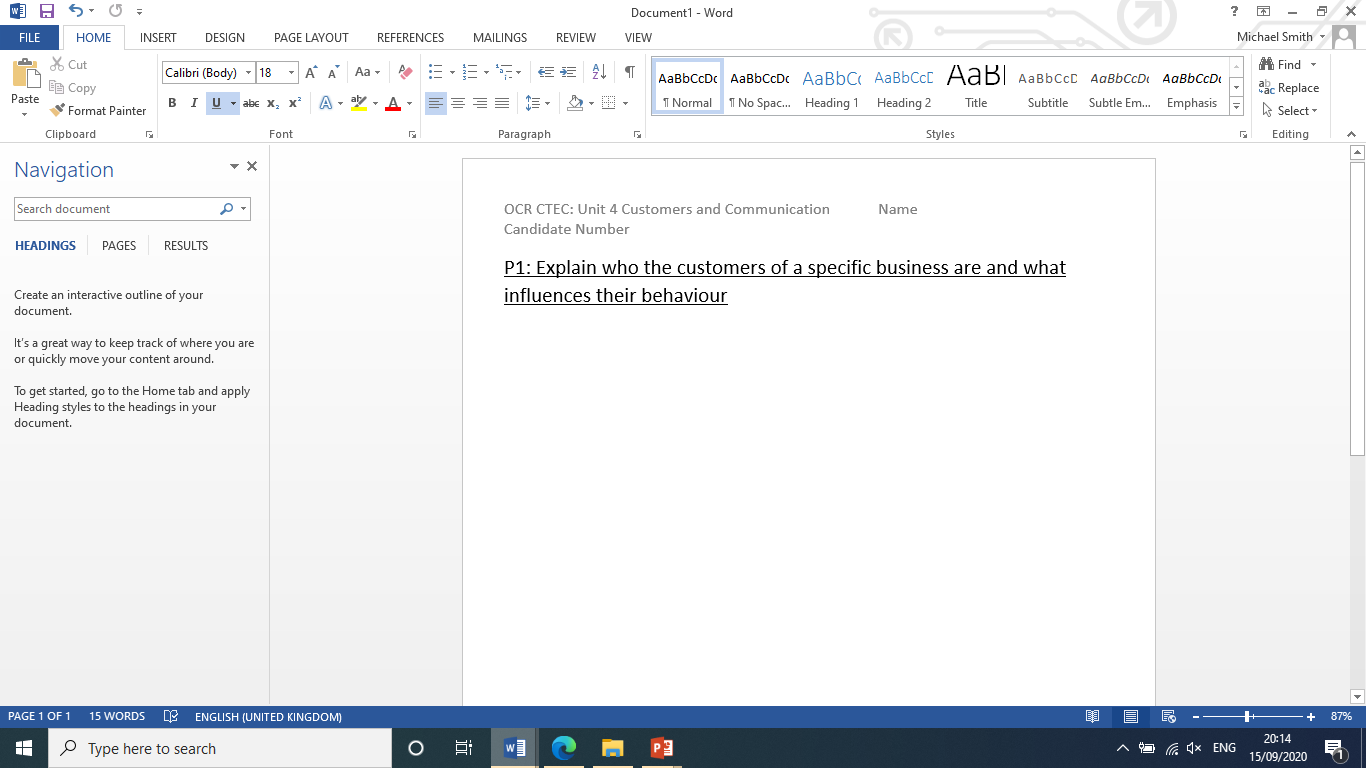 Header
Full criteria as a title

If these are not there, your work is sent back to you.

Avoid using bullet points from the Spec
Supporting documents and starting the unit
Crib sheet – this is a guide only
Booklet – guides you through the unit and criteria
Knowledge Organiser – basic explanations of the concepts/key words within the unit
The book - Cambridge Technicals Level 3 Business (Hodder Education)

Starting the Unit
Understand how to introduce Unit 4 – refer to Unit 4 booklet – Deadline Tuesday 22nd Sept (before the lesson)
Understand how to carry out P1 – refer to unit 4 booklet, spec and crib sheet – Deadline Fri 2nd October
For each criteria – email me the work – smithm3
Unit 4: Customers and Consumers
P2: describe actions that a specific business has taken in response to the differing needs of its customers 	

Break this down:

P2: describe actions that a specific business has taken in response to the differing needs of its customers – 
Deadline – Friday 9th October
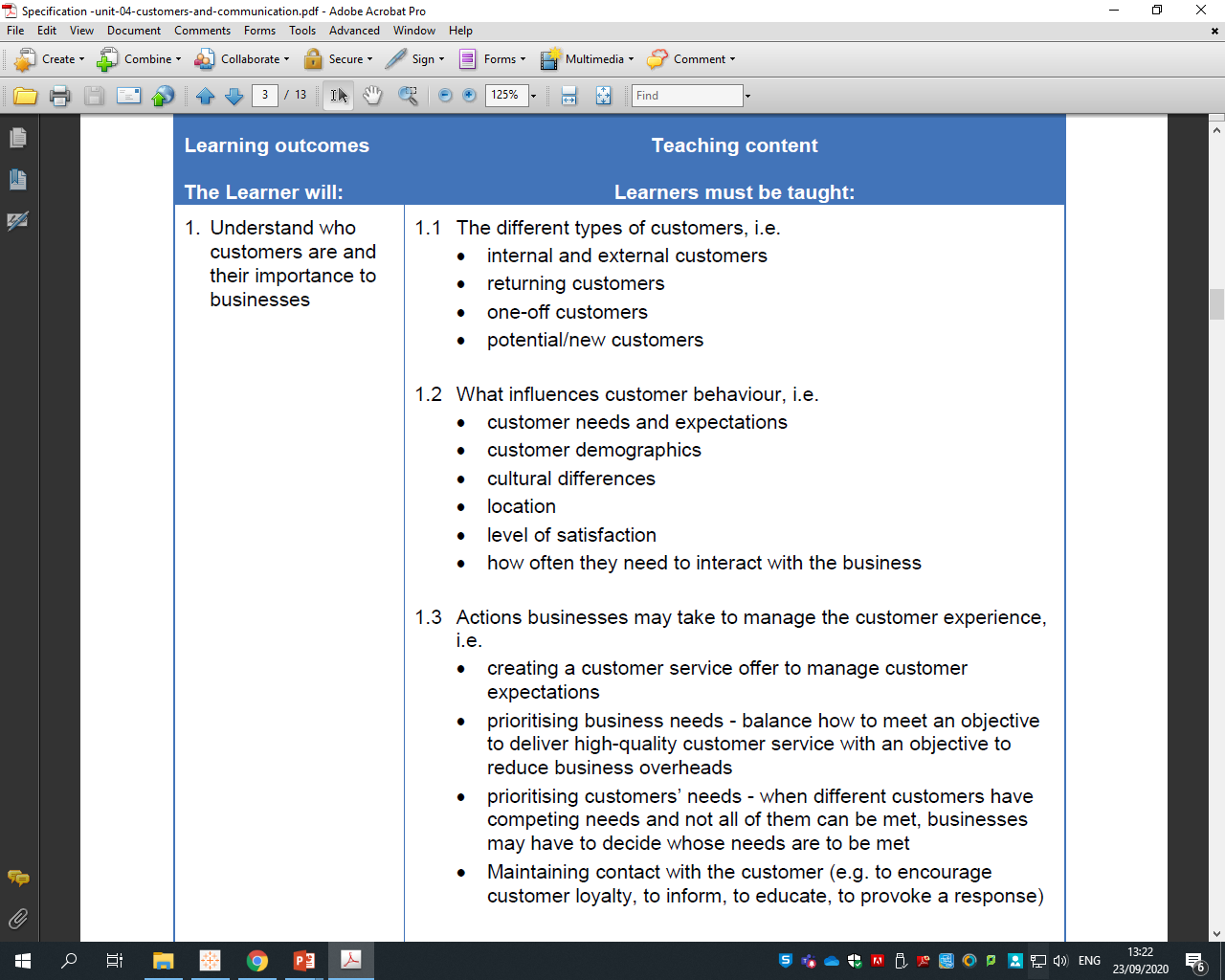 P2: describe actions that a specific business has taken in response to the differing needs of its customers
P2
How can we present this?
Task 3:  The Business Response to differing customer needs P2
In this section you could create a table such as the one below.
Unit 4: Customers and Consumers Wed 30th Sept
P2: describe actions that a specific business has taken in response to the differing needs of its customers Deadline – Friday 9th October
	
P3: Explain the range of customer services a specific business provides and how each area of the business has responded to the need to provide customer service 
Deadline: Tuesday – 13th October
Break this down:
Unit 4: Customers and Consumers Wed 30th Sept
P3: Explain the range of customer services a specific business provides and how each area of the business has responded to the need to provide customer service 
Deadline: Tuesday – 13th October

What is the difference between customer facility and customer service?
What does each are of the business mean? – think about the gym itself!!

(Refer to the crib sheet)
Show an exemplar – how it can be set out
Show Nuffield Photos – where is the customer service